ПРАВА НА ЧОВЕКА
ОСНОВНИ ГРУПИ ПРАВА
1. Граждански и политически 
2. Икономически, социални и културни
3. Лични права и свободи
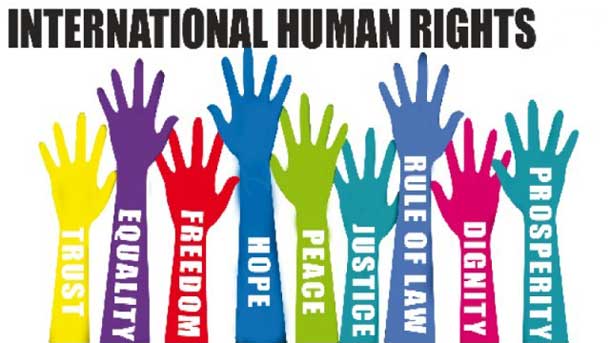 основни етапи в развитието на идеята за права на човека
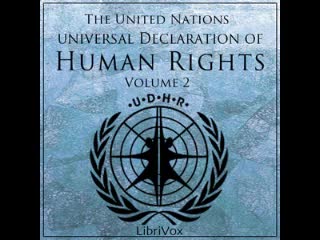 - Великата харта на свободата през 1215 г.
- Акта за индивидуалните права и свободи/Петиция за правата; Habeas Corpus Act/
- Декларация за правата на човека и гражданина от 1789г.
Основни етапи в развитието на идеята за права на човека
- Якобинската декларация за правата на човека и гражданина от 1793 г	
- Всеобщата декларация за правата на човека от 1948г. на ООН.
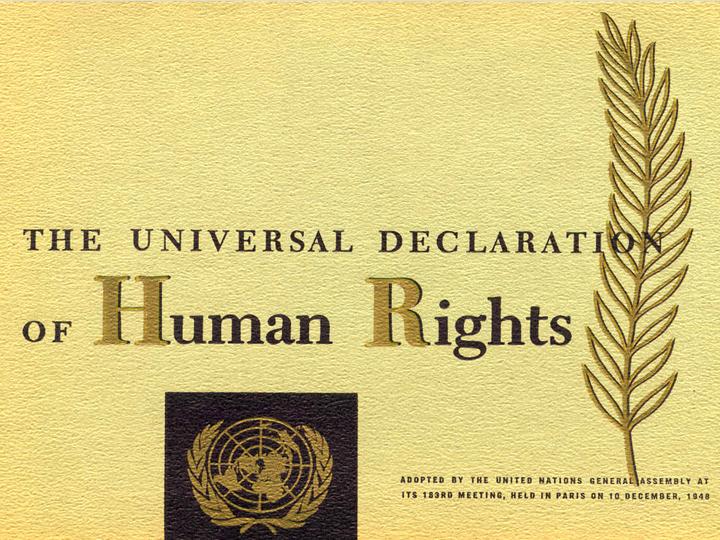 Естествените права срещу  Божественото право на суверена
Правата на човека са естествени права – онези права, които индивидът има по природа и които са неотделими от него като човешко същество. Това са: правото на живот, свобода, собственост, щастие и бунт срещу насилието
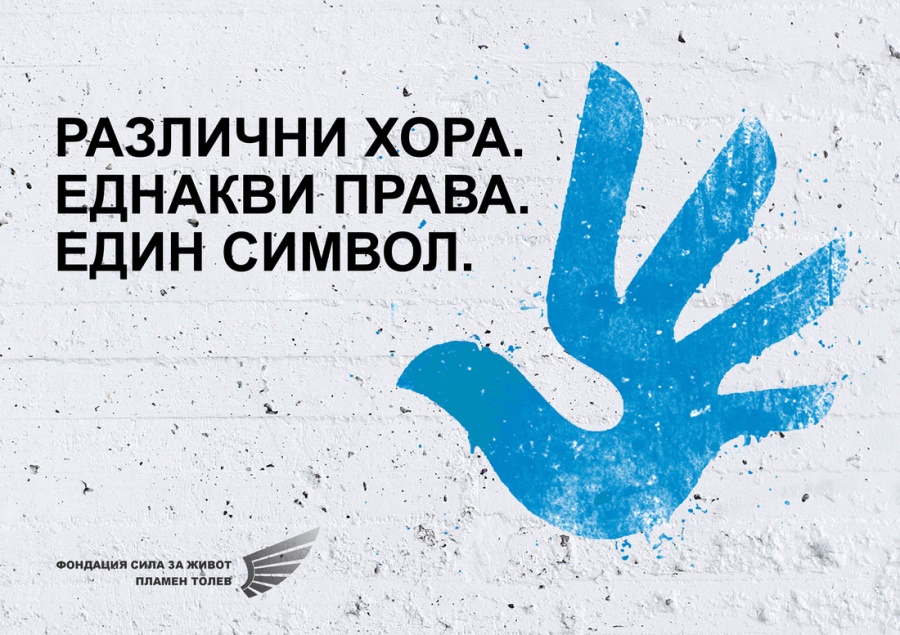 Гражданското общество и правата на човека:
Правата на гражданина са онези права на индивида, които идват от връзката на индивида с една държава. Правата на гражданина са строго национални. 
Колективни права - това са правата, които хората упражняват заедно.
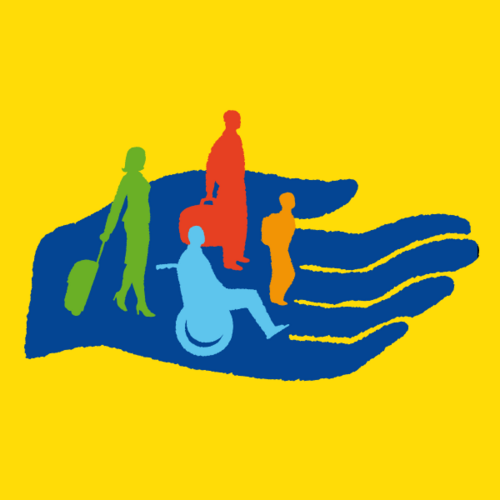 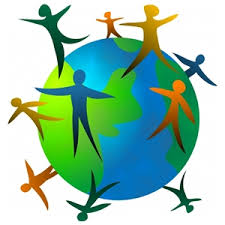 Между свободата на индивида и задълженията на гражданина
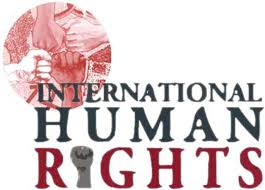 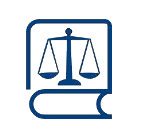 На всяко от човешките права съответства  отговорност. Това е отговорността да се зачита правото на другите.
Политически ”и “социални ”граждански  права в Европа
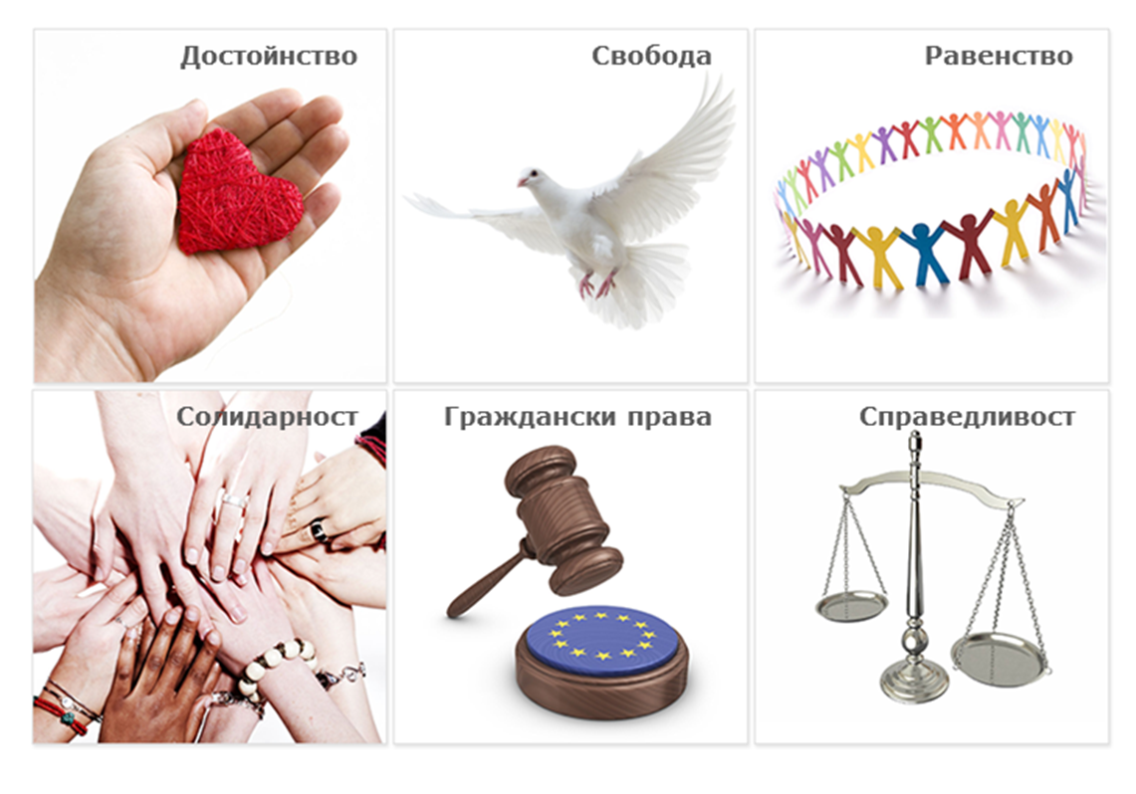 Хартата на основните права признава обхвата от лични, граждански, политически, икономически и социални права на гражданите и жителите на ЕС, като ги обединява в правото на ЕС.
Основни документи и институции, които гарантират правата на човека
Харта на основните права
Всеобщата декларация за правата на човека и съпътстващите я актове
Европейска конвенция за защита на правата на човека и основните свободи и Европейският съд по правата на човека
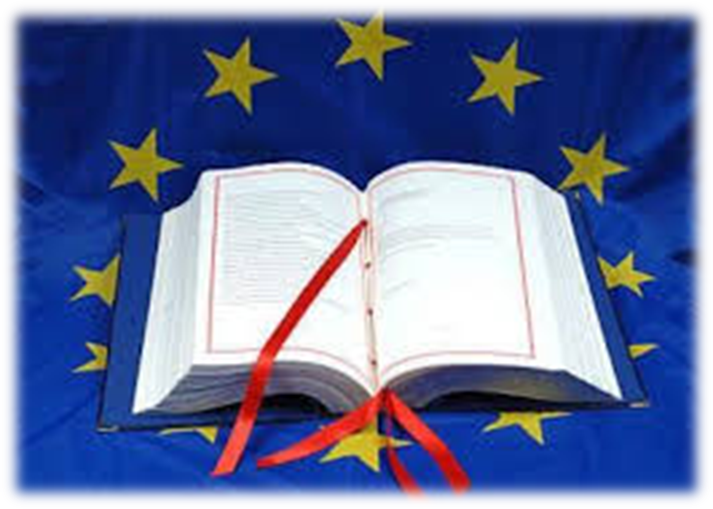 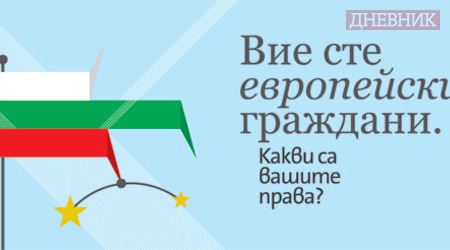 В България за първи път правата на човека се признават в Търновската конституция.
Конституциите от 1947 г. и 1971 г. дават предимство на правата в социалната сфера. приоритет има уредбата на правото на труд.
Правата на човека в България
Новата Конституция от 1991 г. поставя достойнството на човека като цел и оправдание за всяка държавна дейност, която има своите ограничения в свободата на човека.
Свободата на всеки човек свършва там, където започва свободата на другите.
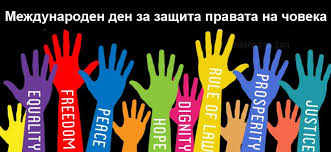 Източници:
http://www.bg-pravo.com/2009/12/2_27.html
http://europa.eu/pol/rights/index_bg.htm
http://www.ometeo.net/edu/html/2010209.htm
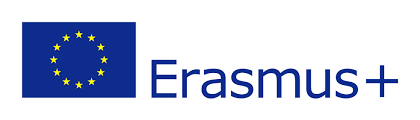 Автор: Илияна Костадинова, ЕГ „Пейо Яворов“ - Силистра